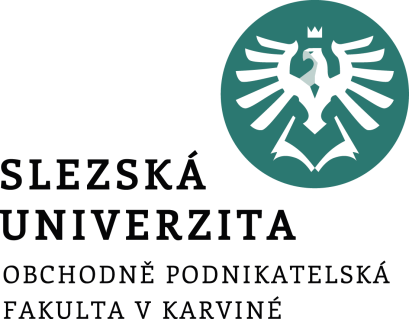 Seminář 05
Ing. et Ing. Michal Halaška, Ph.D.
Pohoda
Příklad č. 1 – samostatný
Do Adresáře přidejte záznam o firmě SAPPORT, s.r.o. s využitím IČ: 05190703. Další údaje jako mobil: 737 608 484 a email: info@sapport.cz doplňte ručně.
1/10
Příklad č. 2 – samostatný
Pohoda umožňuje založení nového záznamu celkem 5 způsoby. Další čtyři způsoby jsou přes klávesu „Insert“, s pomocí ikony „Nový záznam“ na horním panelu, anebo přes „Záznam“ -> „Editace“ -> „Vložit“. Kopií již existujícího záznamu lze vytvořit nový záznam přes klávesovou zkratku CTRL+K.
2/10
Příklad č. 2 – samostatný
Vyberte si jeden z těchto čtyř způsobů a vydejte bezpoložkovou fakturu pro společnost Argo a.s. se splatností 7 dní od data vystavení na částku 10 000 Kč bez DPH. Formu platby zvolte příkazem na účet KB. Jako středisko zvolte BRNO.
3/10
Příklad č. 3 – řešený
Vystavte fakturu společnosti SAPPORT s.r.o. Odběratele na vystavenou fakturu dodejte z agendy „Adresář“ a položky faktury přejměte z agendy „Sklad“. Firmě SAPPORT fakturujte dva kancelářské stoly s kódem St1045.
4/10
Příklad č. 4 – samostatný
How does RPA work?

https://www.youtube.com/watch?v=5fn8QcIGJc0&list=WL&index=96&t=369s
5/10
Příklad č. 5 – samostatný
RPA bots in action

https://www.youtube.com/watch?v=loOR-nz9DGY&list=WL&index=97&t=54s
6/10
Příklad č. 6 – samostatný
V následujícím příkladu se zaměříme na RPA a případ jejího užití. Finanční a účetní tým společnosti XYZ trávil značné množství času ručním zadáváním a zpracováním dat. Tým musel denně zpracovávat velké množství transakcí, včetně závazků a pohledávek, odsouhlasování hlavní knihy a přípravy finančních výkazů.
7/10
Příklad č. 6 – samostatný
Ruční zpracování vedlo k chybám a zpožděním, což mělo dopad na celkovou efektivitu finančního týmu. Navíc se očekávalo, že objem transakcí poroste, což znamenalo, že finanční tým bude potřebovat další zdroje, aby zvládl pracovní zátěž.
8/10
Příklad č. 6 – samostatný
Ve Wordu vypracujte ve skupinkách následující úkoly:
Vyhledejte a uveďte definici RPA
Vyhledejte a uveďte pozitiva a negativa implementace RPA
Vyhledejte a uveďte obecné charakteristiky aktivit vhodných pro nasazení RPA.
9/10
Příklad č. 6 – samostatný
Vyhledejte jakýkoliv Vámi vybraný bankovní proces, tento vymodelujte s pomocí vhodného nástroje a vytipujte aktivity, které by mohly být vhodné pro implementaci RPA v daném procesu
10/10